Report Template
Focusing on Youth Development in PA: A Cohort Trend Analysis
Grades 6, 8, 10, and 12
Anytown School District ~ 2019 PA Youth Survey
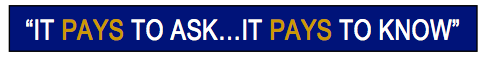 Instructions – Page 1
This template allows you to customize this report to fit your county, community, 
or school district needs! Be sure to checkout the report example
document to reference while creating your report.
Needing a little extra help to develop your report?
Reach out to an EPIS Systems Change Specialist by emailing: epis@psu.edu

Need to get your creative juices flowing? Be sure to check out these videos that will assist
you in developing your report!  Click here to access all of these excellent resources.

Introduction to Microsoft PowerPoint
Using PowerPoint for Report Development 
10 Powerful PowerPoint Tips


Important Notes:
All text in red needs to be updated with your information.
We encourage you to print out these instructions to assist with your report creation.

Cover (Page 1)
Begin by removing (selecting/deleting), the text “Report Template”, and the top color block.
To change the background image: right click>select: “Format Background…”>Under: “Fill”>“Insert picture from” select: “File” or “Online…”
Include your county, community, or school districts name/info. Include the proper year.                          *Be sure  to correct this information throughout the document.


Introduction/Table of Contents/Executive Summary (Page 4)
This page can be changed to reflect your voice and to fit your needs and preferences. Depending on how specific you would like to be, you can either leave this page as one, being or break up this section across two pages. The bars on this page are both a style choice and help breakup the content. Use your creativity to format this page or keep the style choices we've provided! You can change any colors too! 

Include your logo along with any pertinent stakeholder/funder logos at the top.
Make sure page titles and page numbers correspond in the table of contents.
Advanced Tip*:  Link page titles to the slides themselves, so readers can quickly navigate to the pages they are interested in! Select the text>right click>click “Link”>click “Place in this document”>select the appropriate slide number. If you add pages and the report becomes longer, it’s a good idea to include “Scroll back to top” links to navigate back to the table of contents.
Summary Content:
Any information about the creation of this report, and any major themes/trends.
What is contained in this report?
Mention which PAYS report or which part of the report you are referencing in this report.
Editing a Table of Contents
Editing Graphs in PowerPoint
General PowerPoint Information
Instructions – Page 2
Content (Pages 5, 6, 7)
Identify which PAYS data you’ll be showcasing in these sections. 
Read the helpful red text before including your own information. 
Use images, color blocks, and/or highlight a relevant quote to breakup the page and add dimension!
Quotes:
Unless you have permissions, keep quotes anonymous by using a pseudonym.
Images/Pictures:
Use any stock images or real pictures, making sure you are aware of the usage rights, or follow the appropriate photo release policies.
A good rule of thumb, is to include your image/photo source in a small print caption under the image/photo – you can do this using a text box.
Bullet Statements:
It’s helpful to have selected and inserted the data points into the graph already.
Any noticeable trends that grab the eye? The reader will also look at these.
Be specific about which data point you are referencing within your statements.
Make sure to highlight why this data is important. You can use text directly from your PAYS report. 
Graphs
Only include as many variables as needed; suggested limit 4 per graph.
Make sure the title summarizes the data you are showcasing. End notes will reference back in the Data Explanations page to save space. 
To make edits to the chart itself, click the graph and follow the orange ribbon at the top to select: “Design” or “Format” under “Chart Tools”. Other edits available on the right, when you double click anywhere on the graph.
Under “Design” you can make stylistic changes like color, graph style, or even chart type.
To edit data numbers, follow: Chart Tools>Design>Edit Data>Edit data in excel. A pop-up excel file will come up where you can edit variable names and actual data points.



Data Explanations (Page 8)
It’s important to source our data for validity and for anyone interested in looking at the data more closely. This page will explain where to find the variables used within the PAYS report. 

Make sure that the numbering matches with the appropriate graph title. Include variable information in the text box. 

Don’t forget to delete both pages of instructions before publishing your final report!
[Intro text]
What is included in this report?

What is the focus of this report? Why is this focus important to you and the reader? 

What should the reader notice? Is there anything you want the reader to do with this data?
[County/Community/School District Name]

[where did you source your data?]
Contents:
School & Community (Page 3)
Family & Beliefs (Page 4)
Academics (Page 5)
Data Explanations (Page 6)
Focusing on Youth Development in PA: School & Community
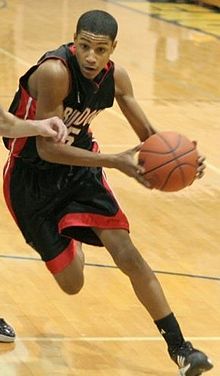 What are the strongest protective factors in the school/community?
Which age group is benefitting the most?
What is a noticeable trend?
Why is all of this important? What does it say about the youth?
[Insert Quote; youth or adult] – [First and Last Name], [Class of [Year]/Title]
[Speaker Notes: Image sourced from Bing Online images.]
Focusing on Youth Development in PA: Family & Beliefs
What are the overall trends of family and individual protective factors across the grades?
Are there any grades that are showing higher levels of protective factors?
Are there any areas for concern?
Why is this important? What role can prevention efforts play here?
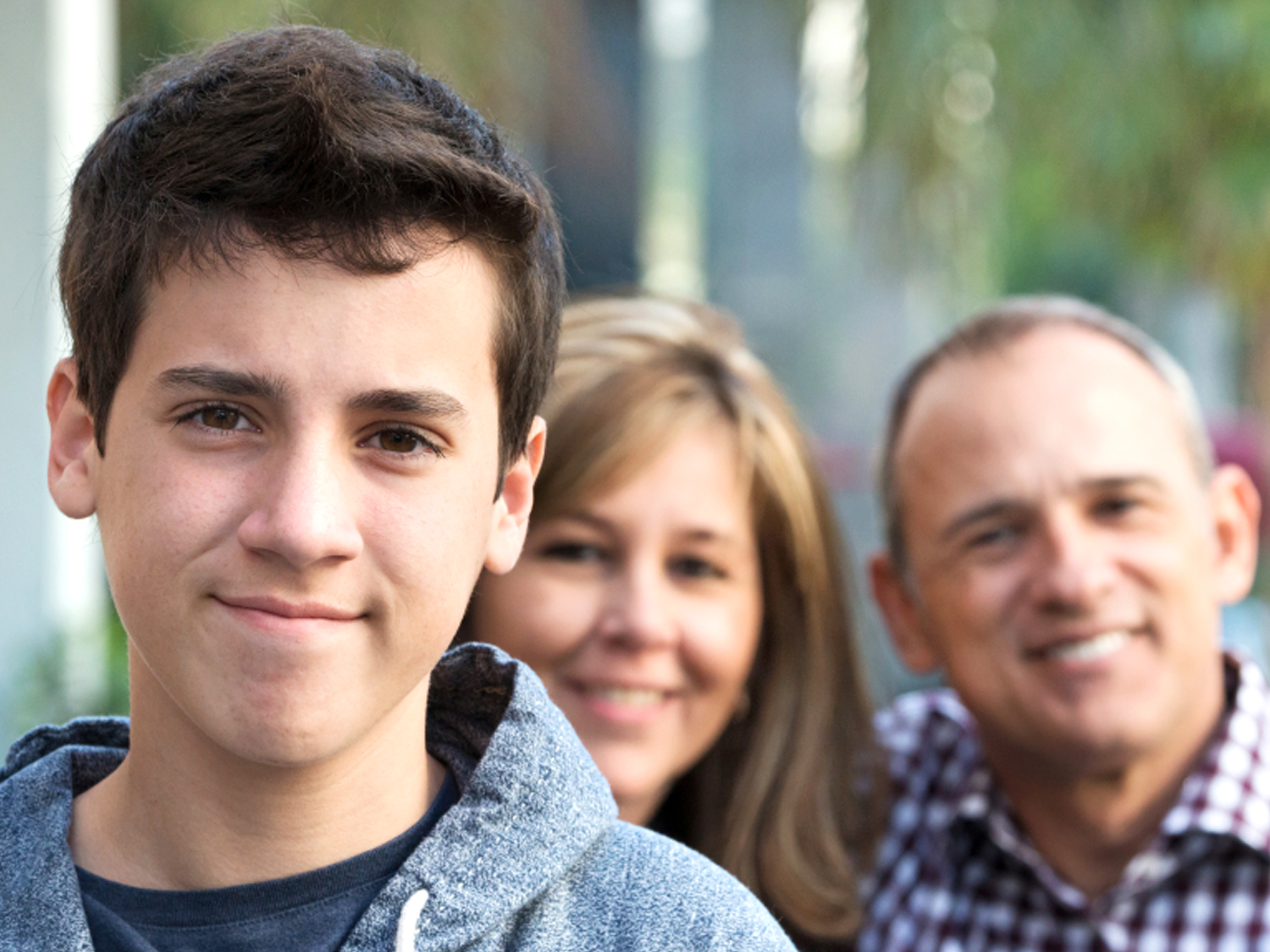 [Insert Quote; youth or adult] – [First and Last Name], [Class of [Year]/Title]
[Speaker Notes: Image Source: http://www.freedigitalphotos.net/images/view_photog.php?photogid=2125]
Focusing on Youth Development in PA: Academics
How are the youth doing academically? Are there any trends?
Which grades are doing the best?
Are there any areas for concern?
Why is this data important? Are there any discrepancies or explanations for concerning variables?
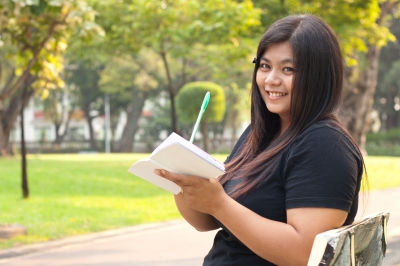 [Insert Quote; youth or adult] – [First and Last Name], [Class of [Year]/Title]
[Speaker Notes: Image Source: http://www.freedigitalphotos.net/images/view_photog.php?photogid=1930]
Focusing on Youth Development in PA: Data Explanations
1. Title1
Define the title and/or any variable names. What do they involve?
Break it down by variable. Where can you find it in the PAYS? How is it measured?
For Risk/Protective factors, indicate which PAYS questions are used to determine this variable. You can find this information in the section titled “Risk and Protective Scales Defined.”
2. Title2
See above.
3. Title3
See above.
This report template is provided by EPIS. Last updated August 2020.